Эффективная презентация результатов научной работы
Н.Д. Кундикова
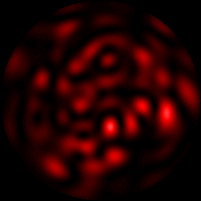 Лаборатория нелинейной оптики, 
Институт электрофизики
 УрО РАН, 
Южно-Уральский государственный университет
Самара - 2014
Лаборатория нелинейной оптики
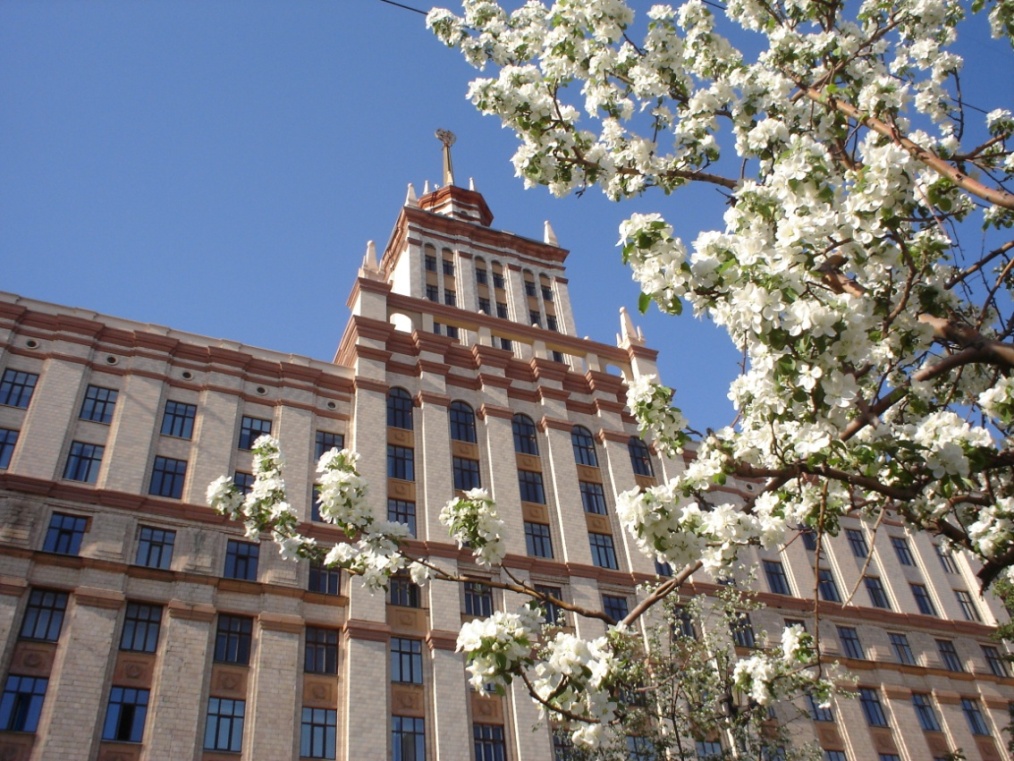 Южно-Уральский государственный университет
Институт электрофизики 
УрО РАН
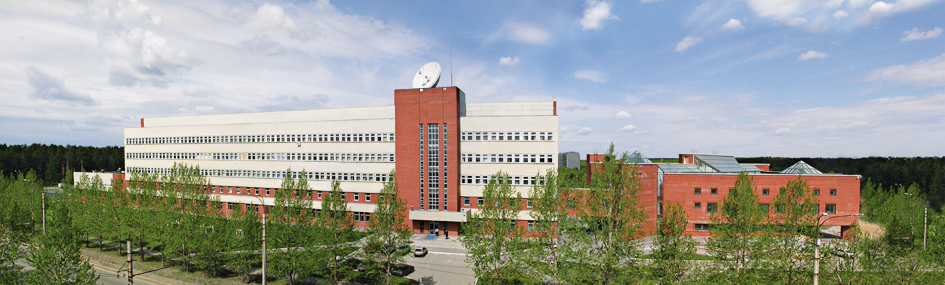 2
Содержание
Титульный лист и оформление в целом
Размер шрифта
Цветовая гамма
Акценты
Рисунки, графики, таблицы
Формулы
Схема экспериментальной установки
3
Титульный лист и оформление в целом
4
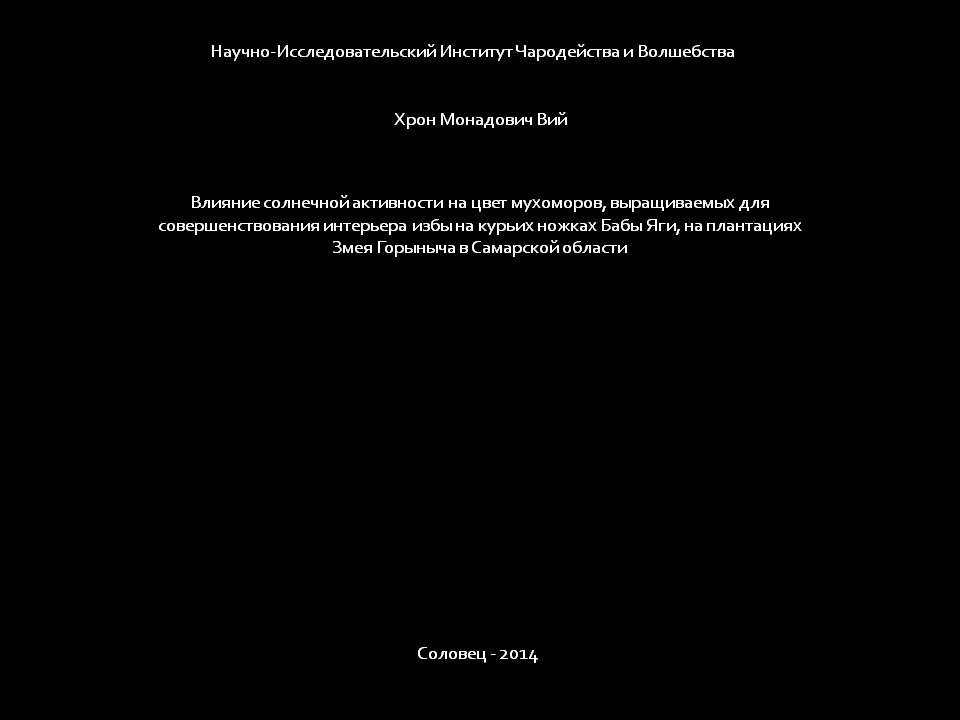 5
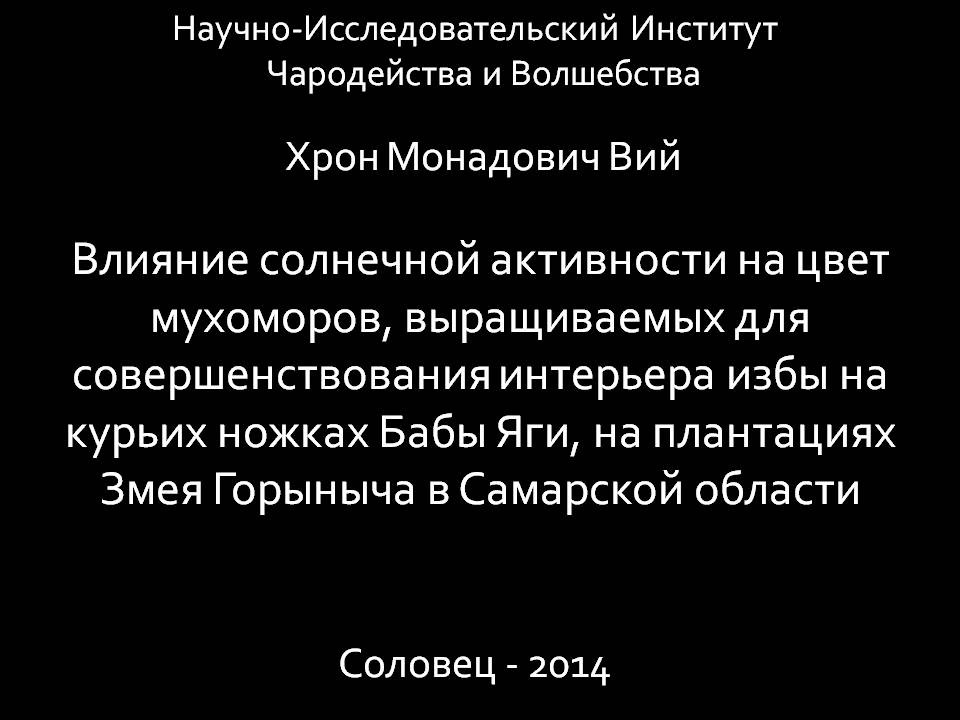 6
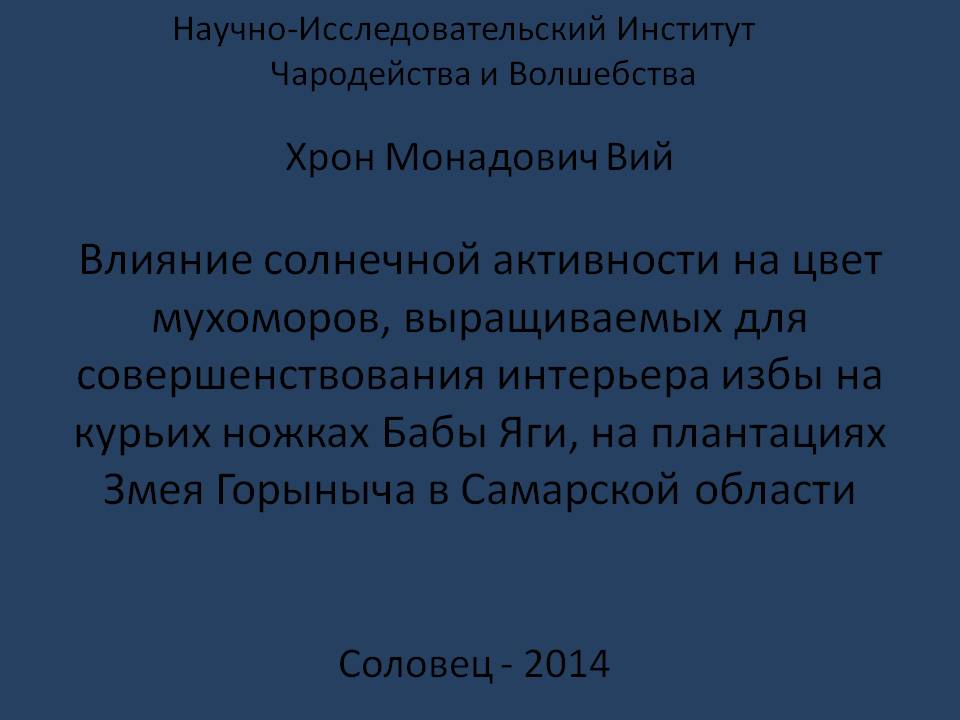 7
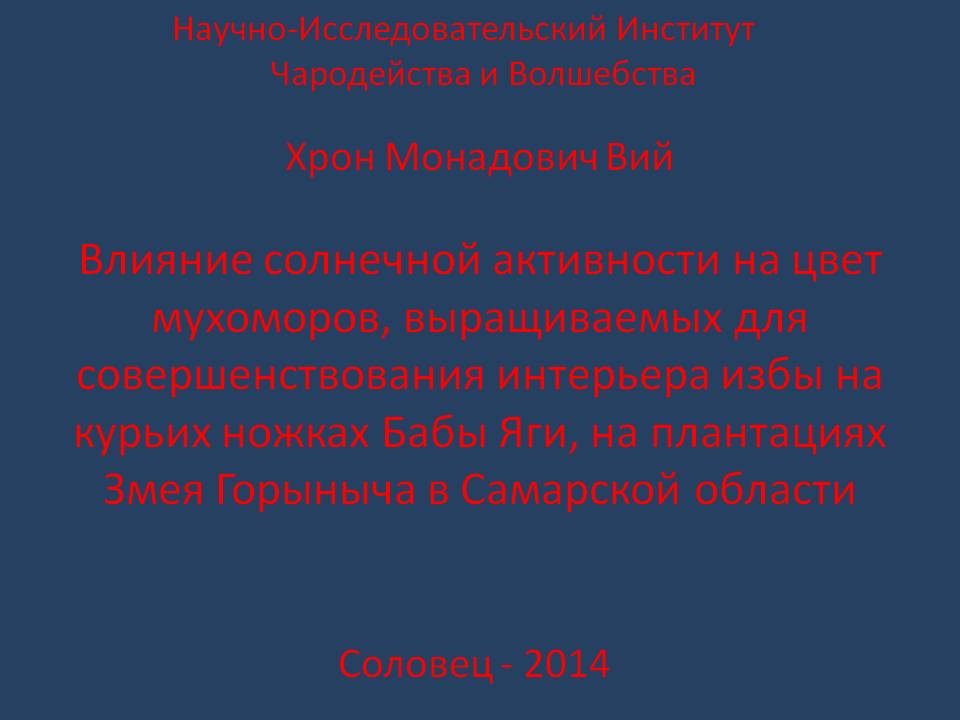 8
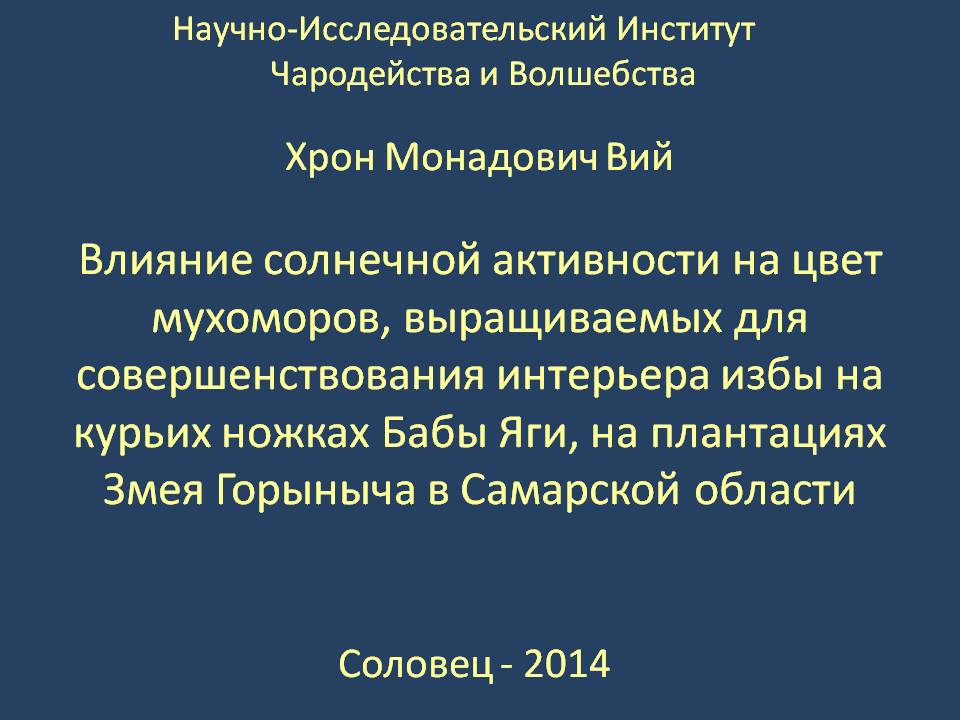 9
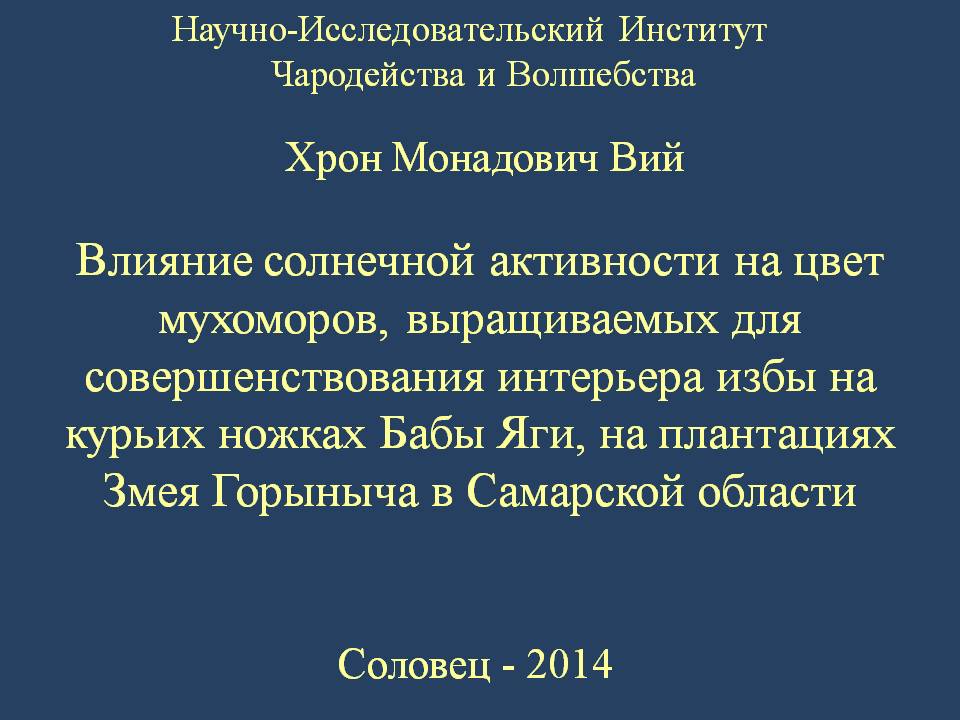 10
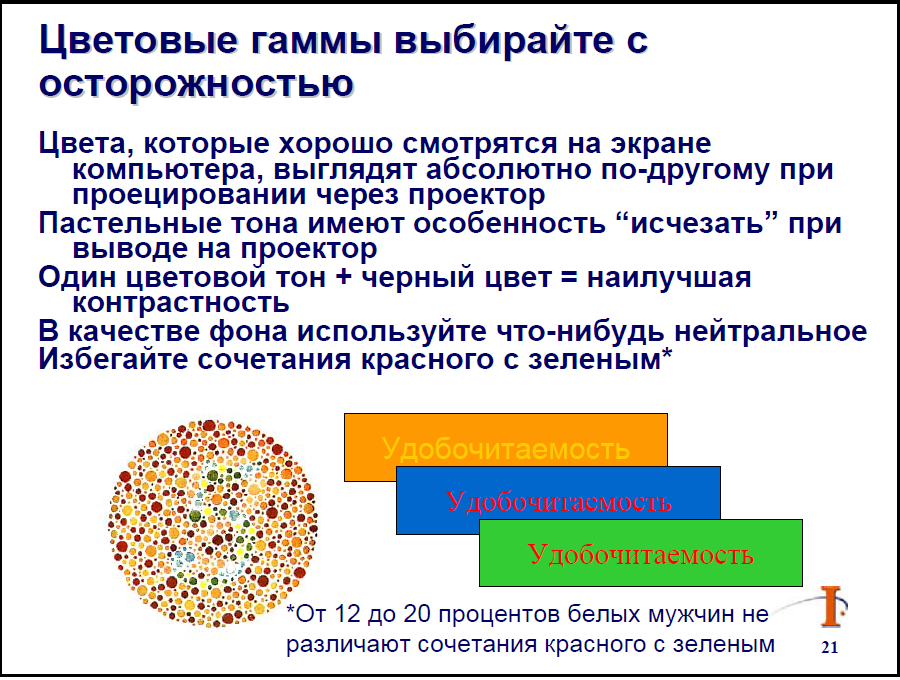 Celia M. Elliott ЭФФЕКТИВНЫЕ УСТНЫЕ ПРЕЗЕНТАЦИИ
11
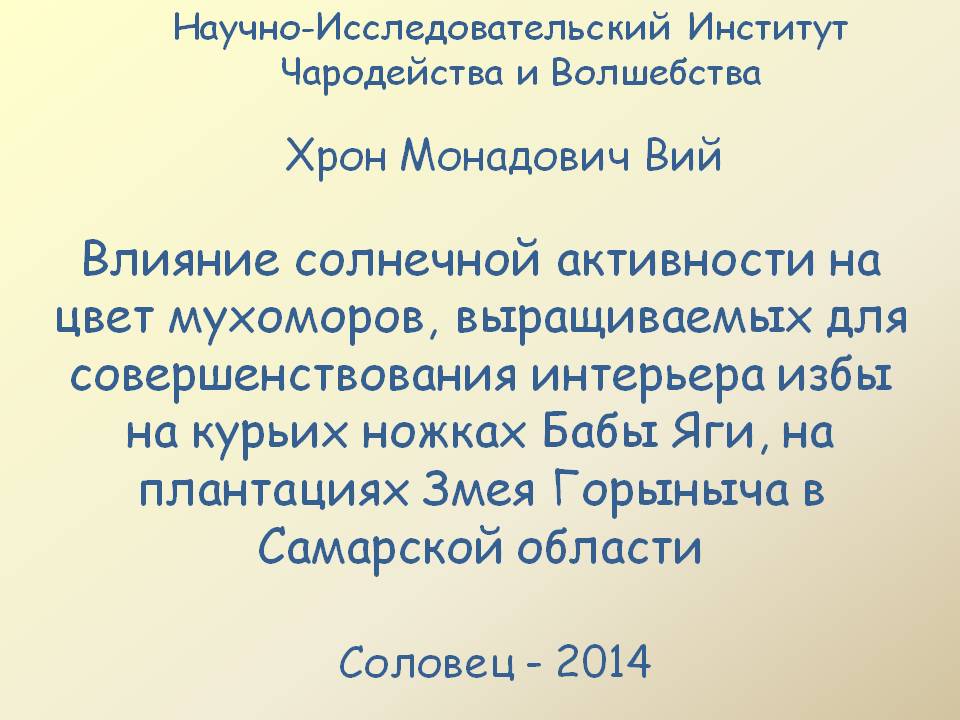 12
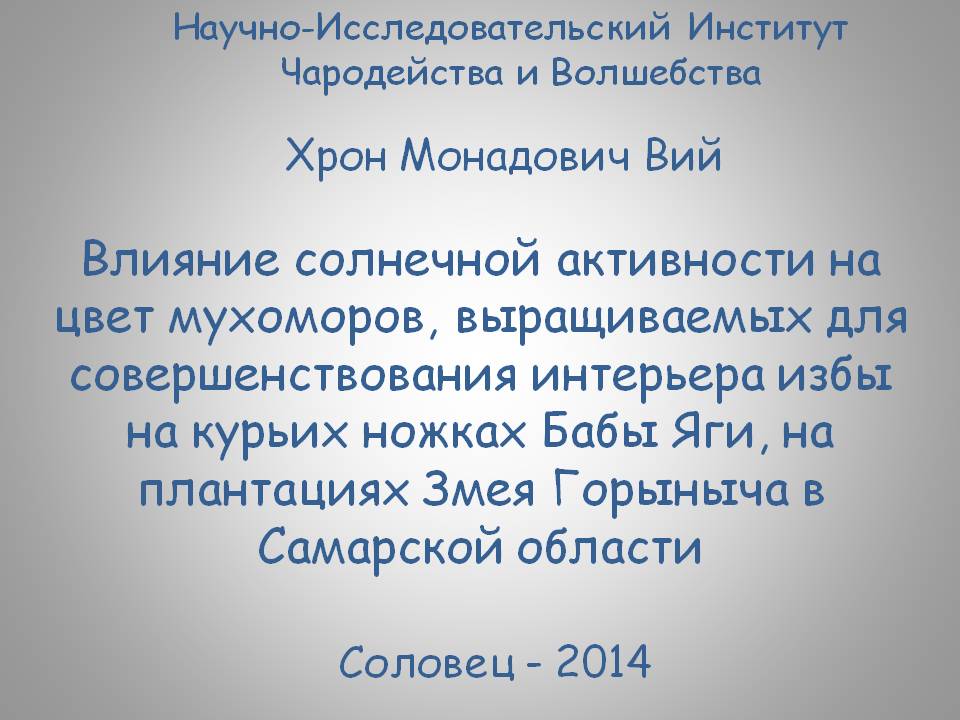 13
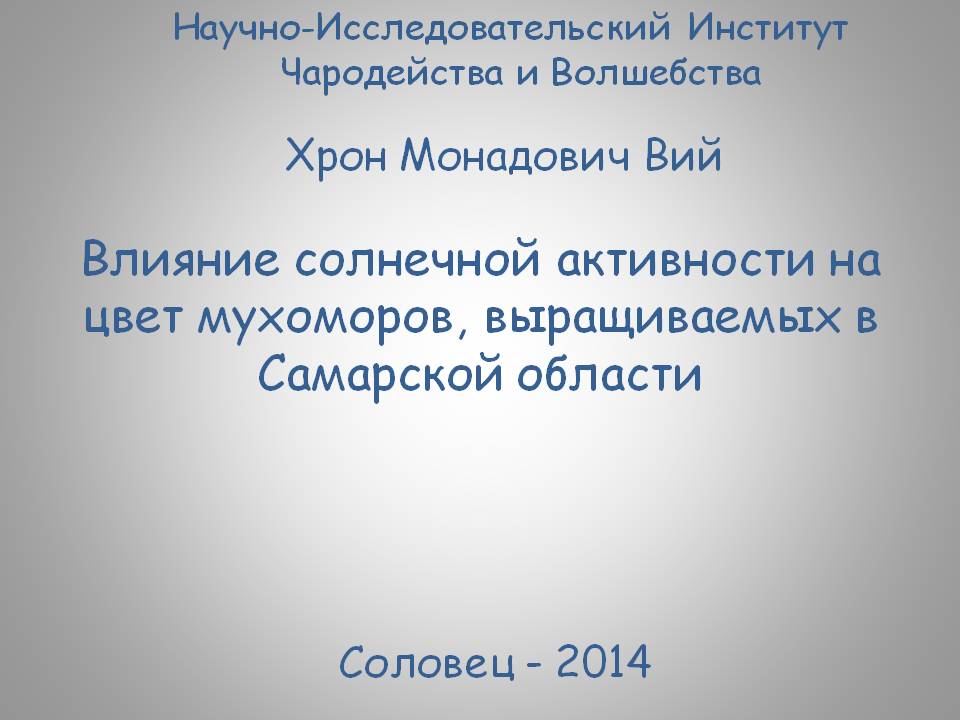 14
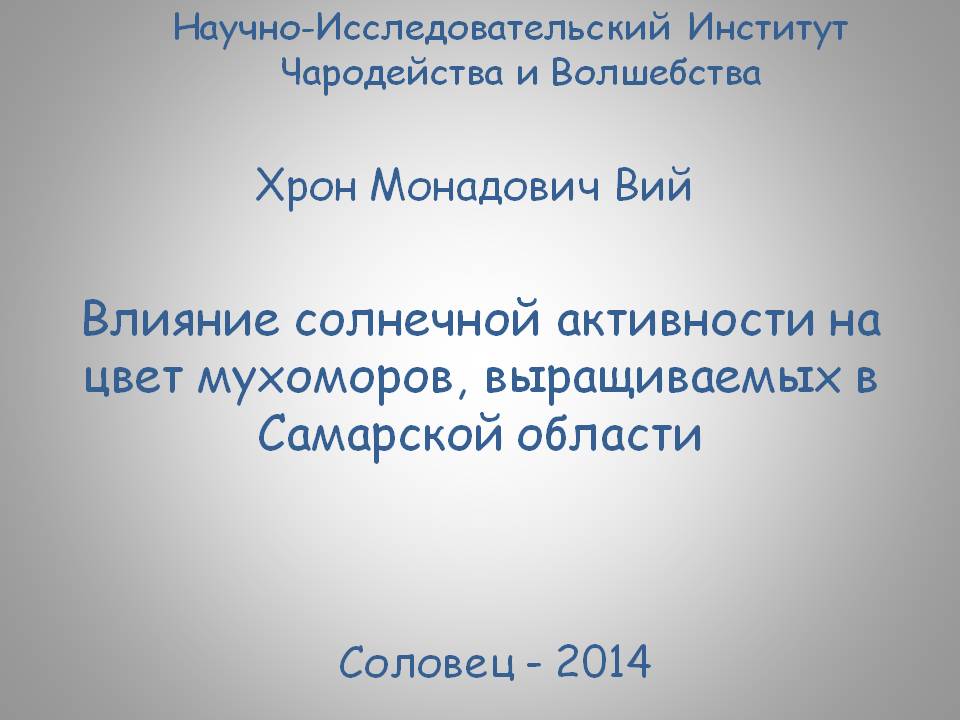 15
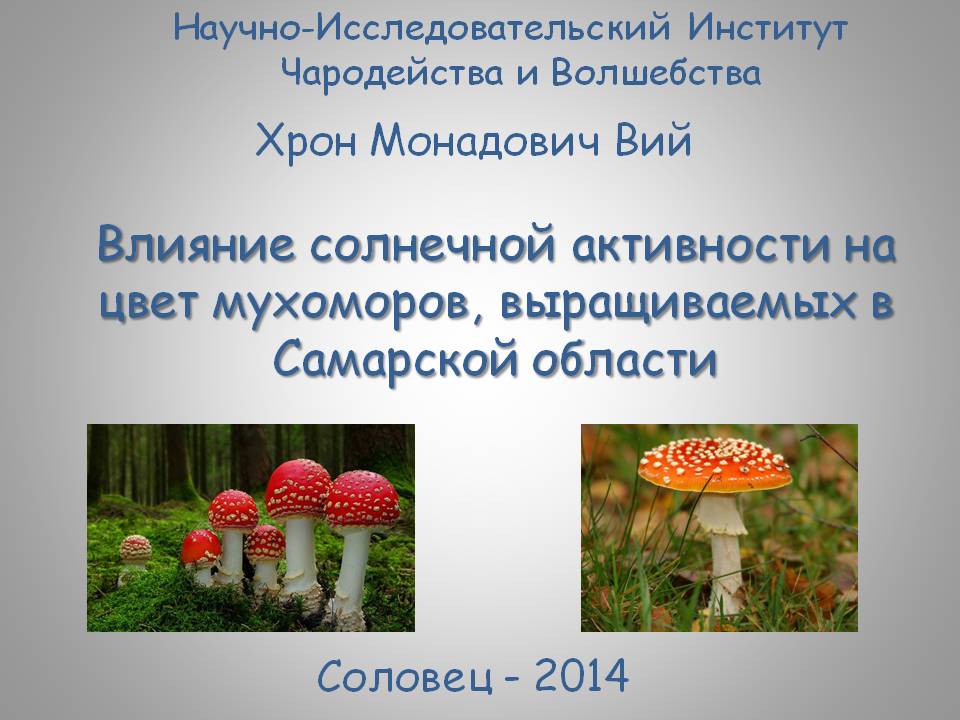 16
Научно-Исследовательский Институт 
Чародейства и Волшебства
Хрон Монадович Вий
Влияние солнечной активности на цвет мухоморов, выращиваемых в Самарской области
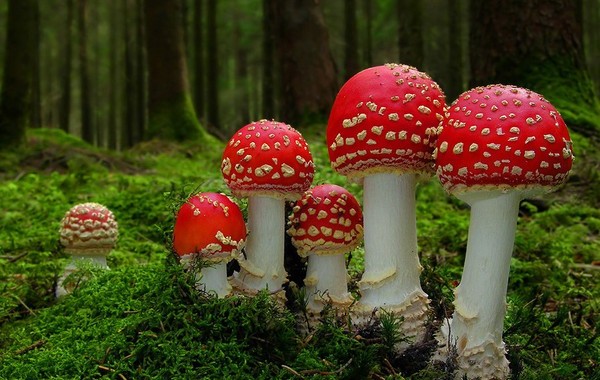 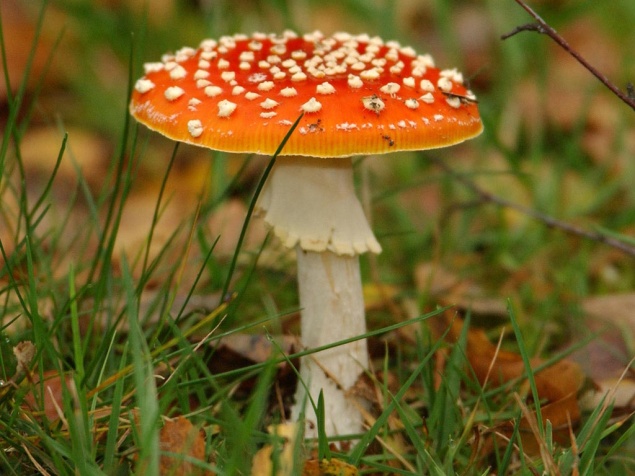 Соловец - 2014
17
[Speaker Notes: http://neoglavnom.com/lekarstvennie-rastenija/chem-polezen-muhomor
http://lechenie-narodom.ru/lechenie-onkologii-narodnymi-sredstvami/]
Научно-Исследовательский Институт 
Чародейства и Волшебства
Хрон Монадович Вий
Влияние солнечной активности на цвет мухоморов, выращиваемых в Самарской области
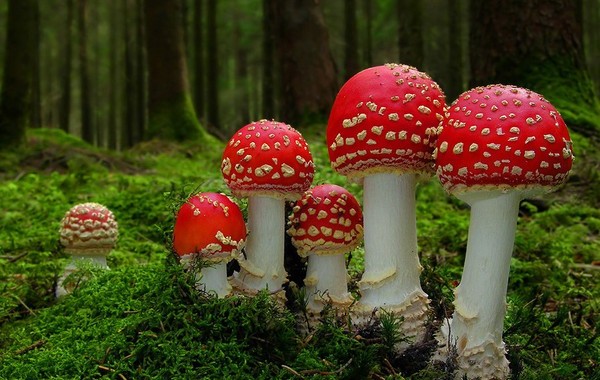 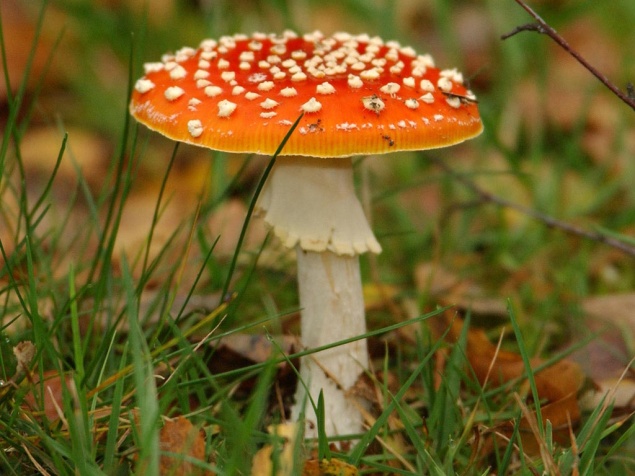 Соловец - 2014
18
[Speaker Notes: http://neoglavnom.com/lekarstvennie-rastenija/chem-polezen-muhomor
http://lechenie-narodom.ru/lechenie-onkologii-narodnymi-sredstvami/]
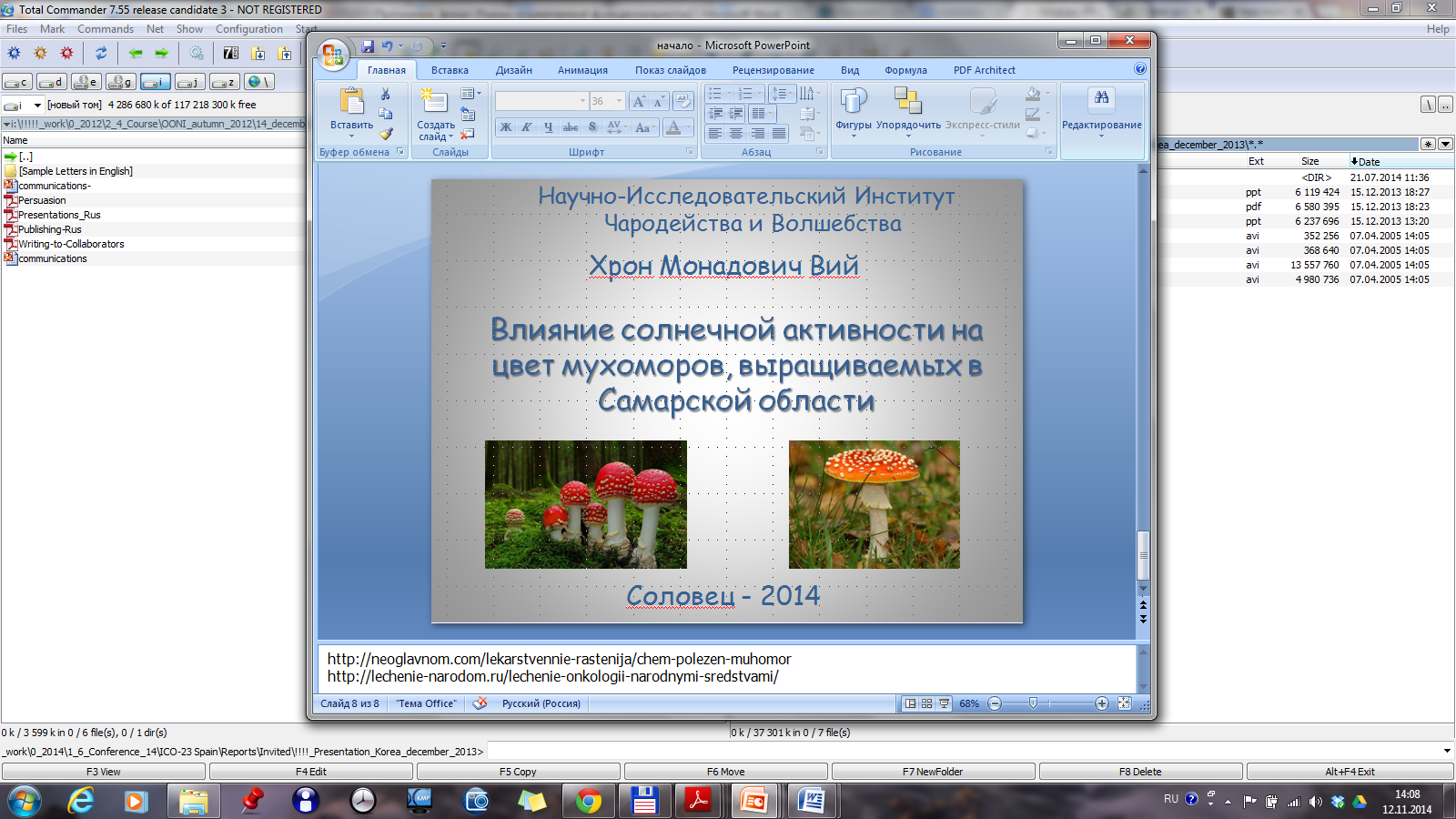 19
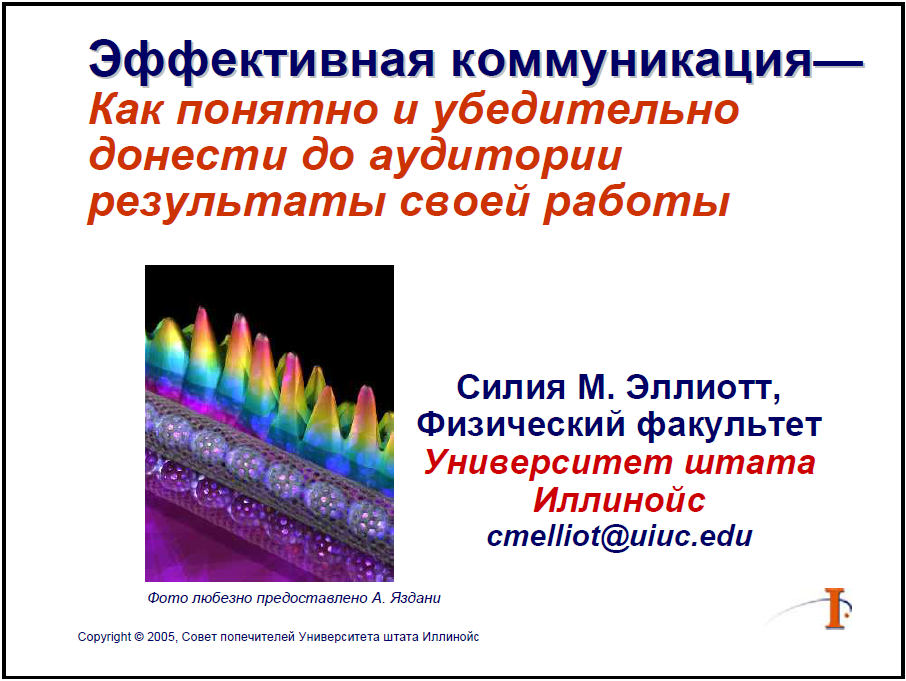 20
Рисунки, графики, таблицы
21
Q-plate
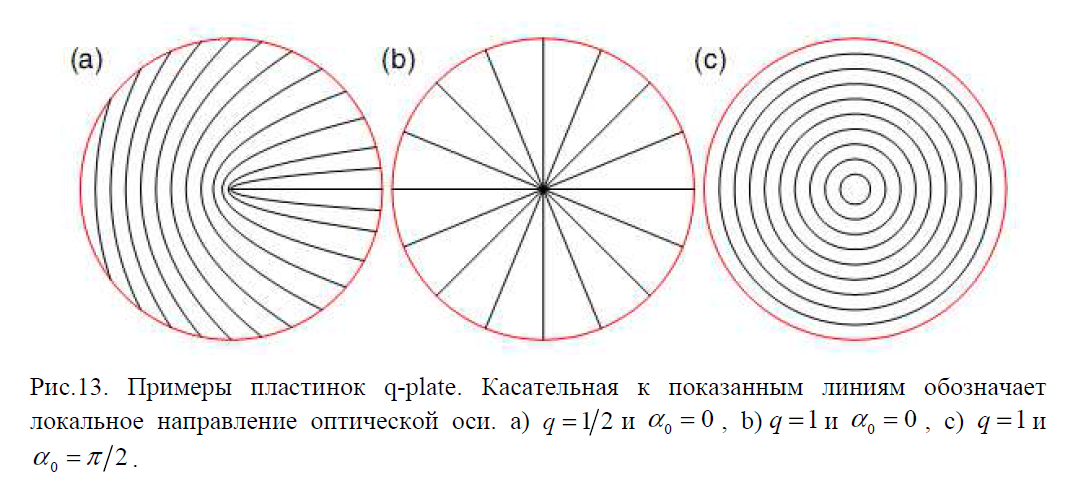 22
Q-plate
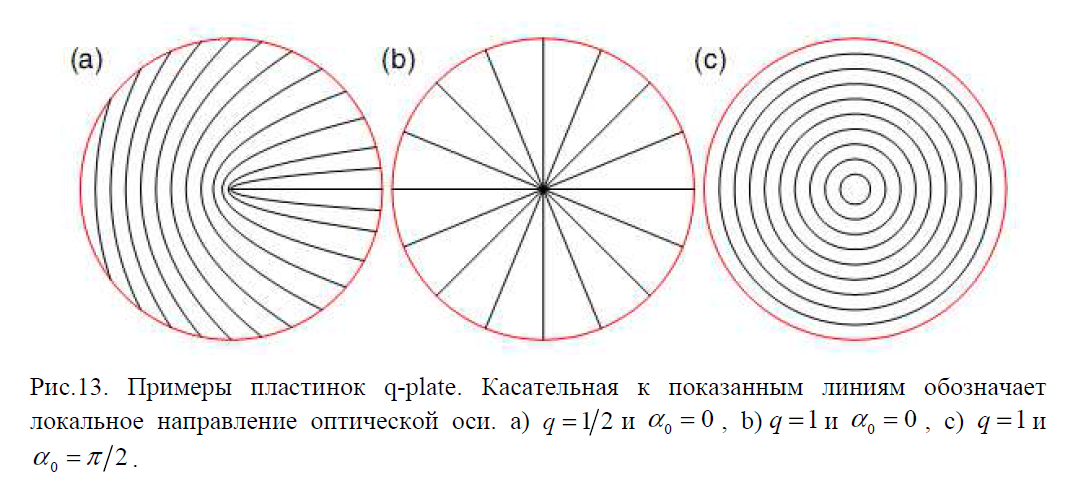 23
Результаты расчета
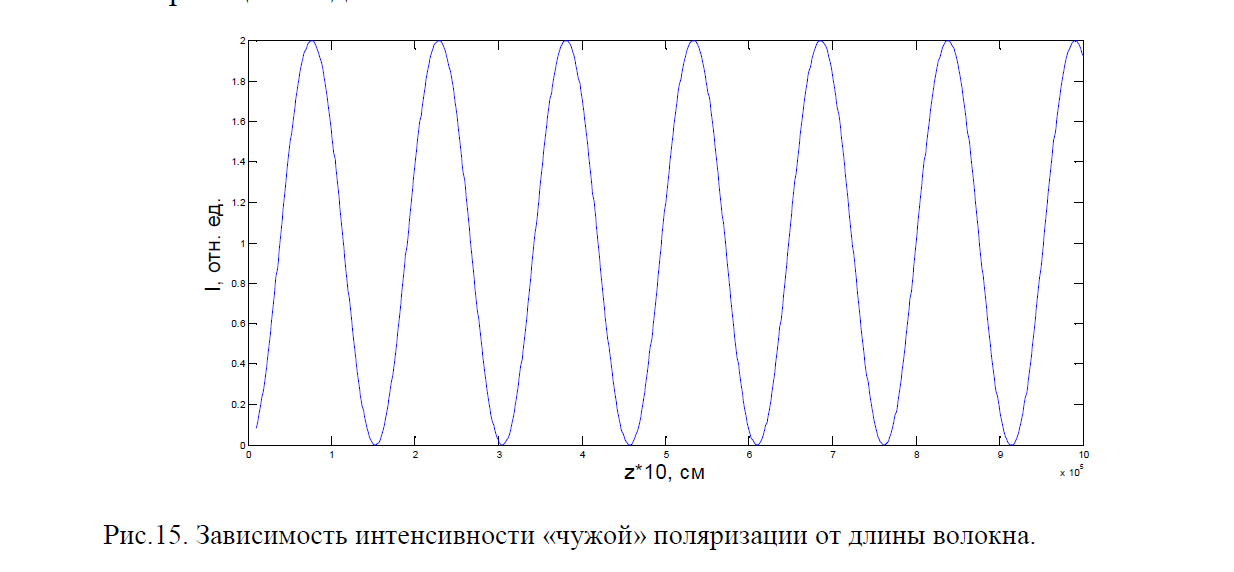 24
Результаты расчета
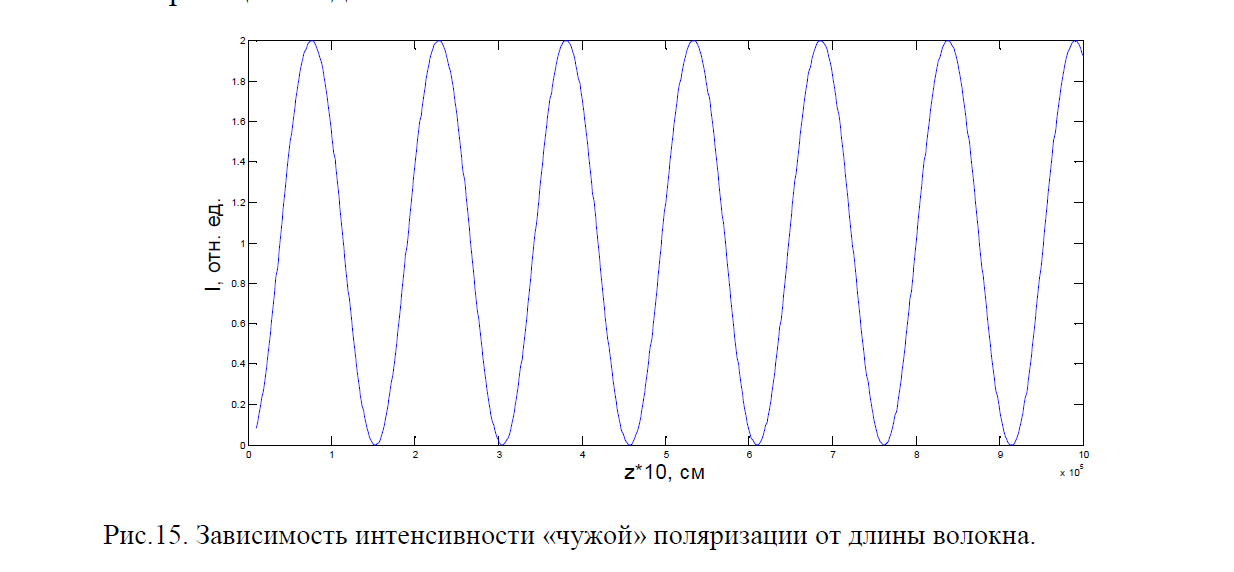 25
Сравнение теории с экспериментом
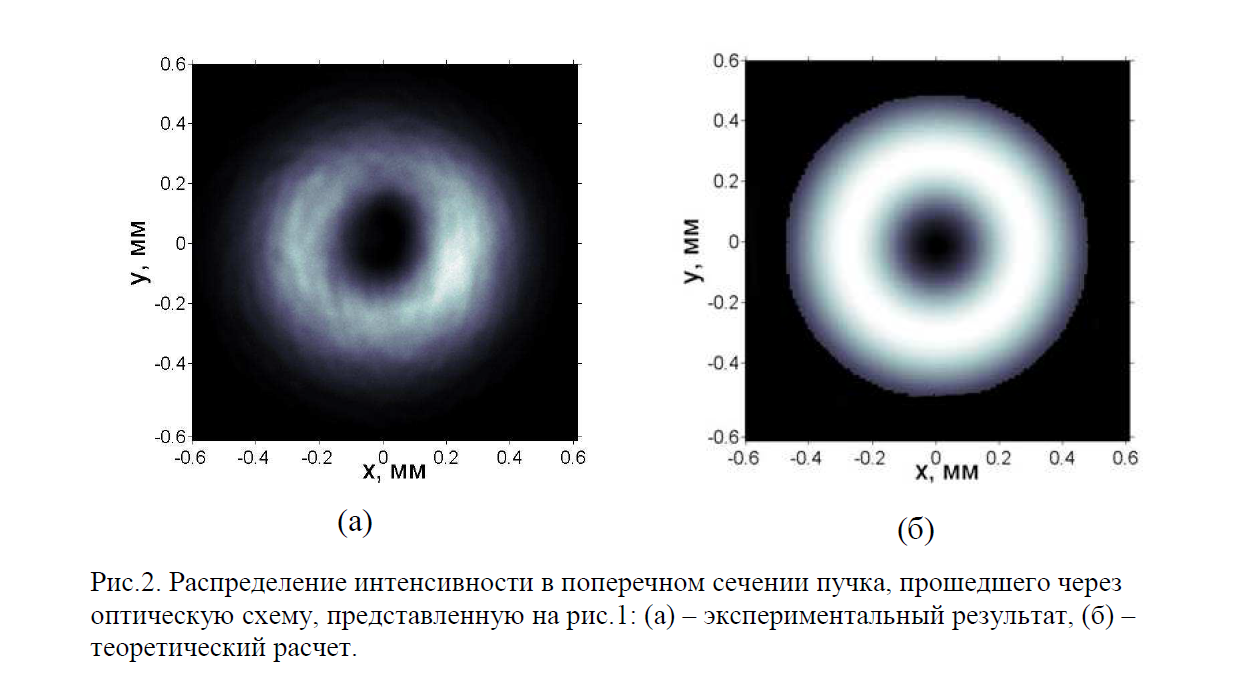 26
Сравнение теории с экспериментом
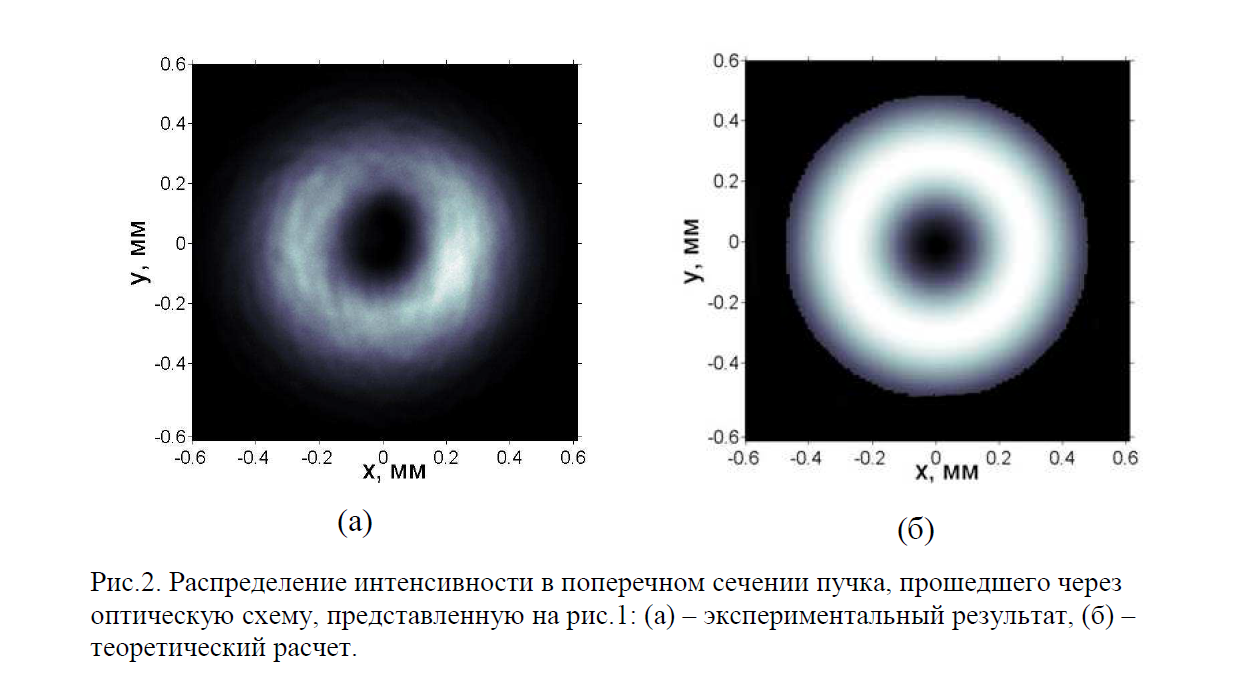 27
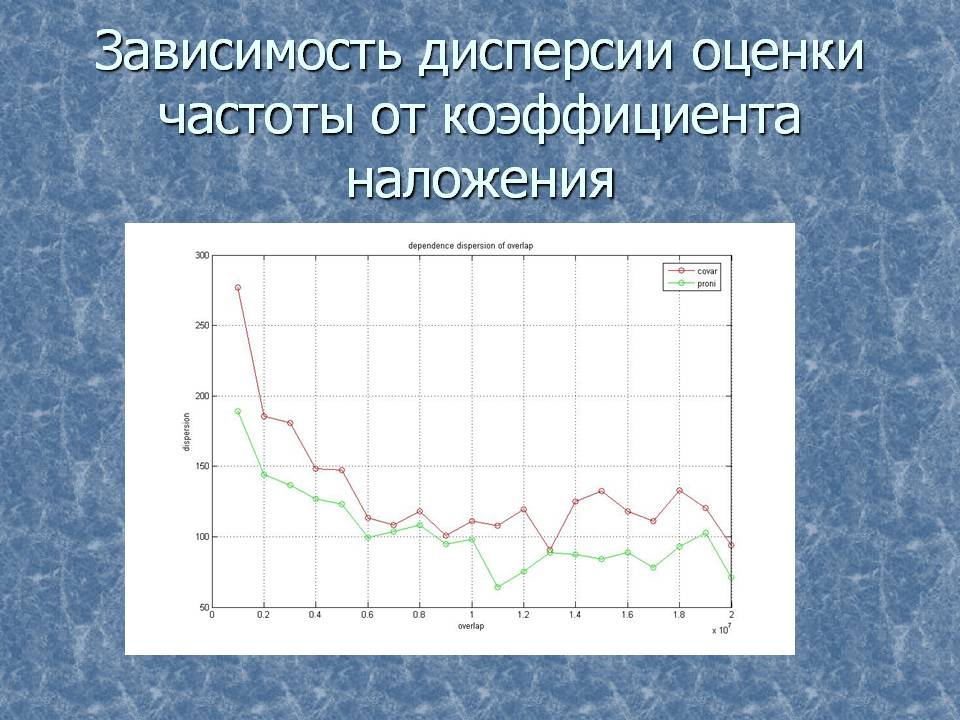 28
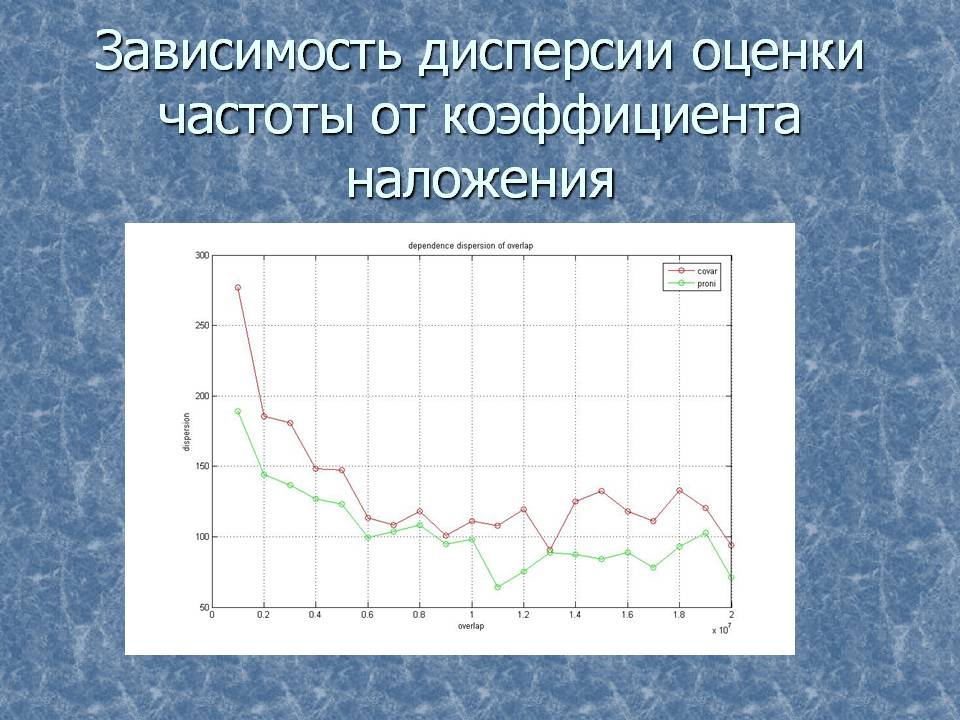 29
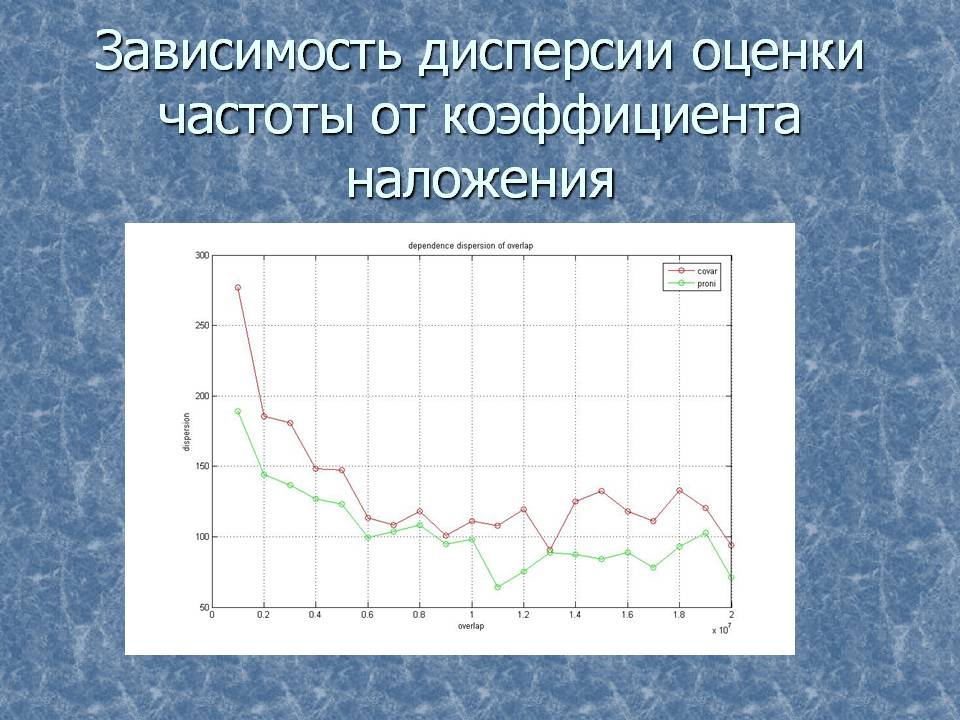 30
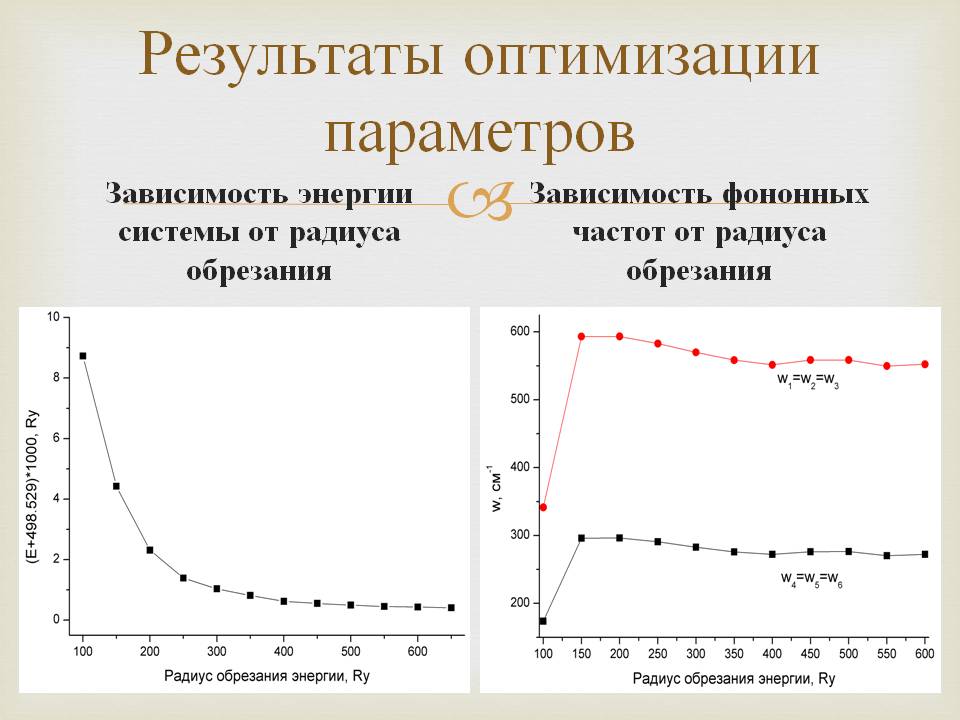 31
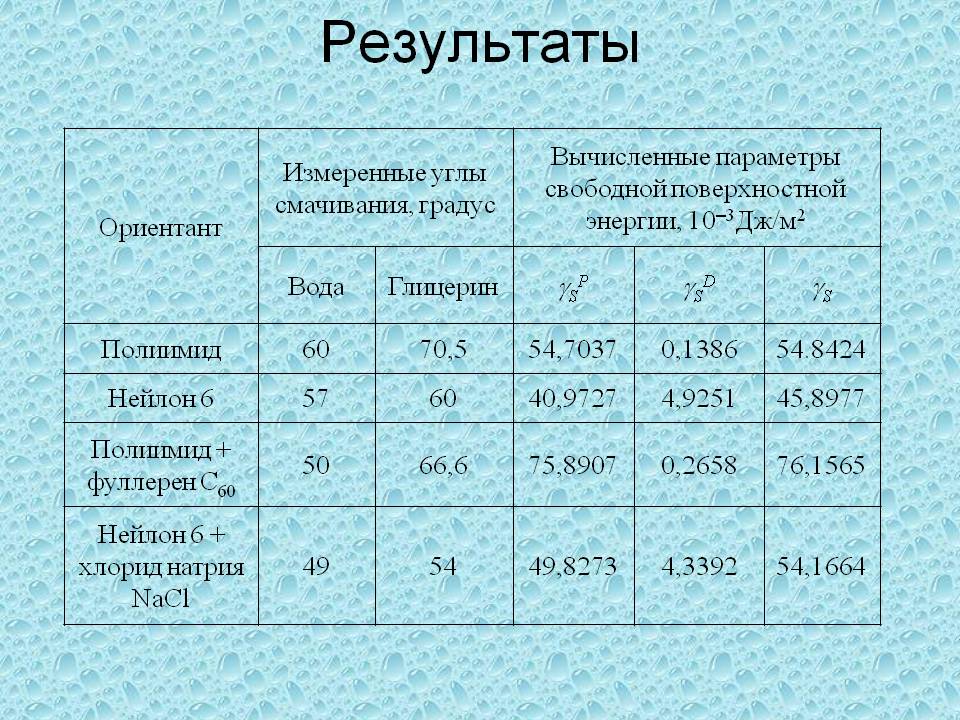 32
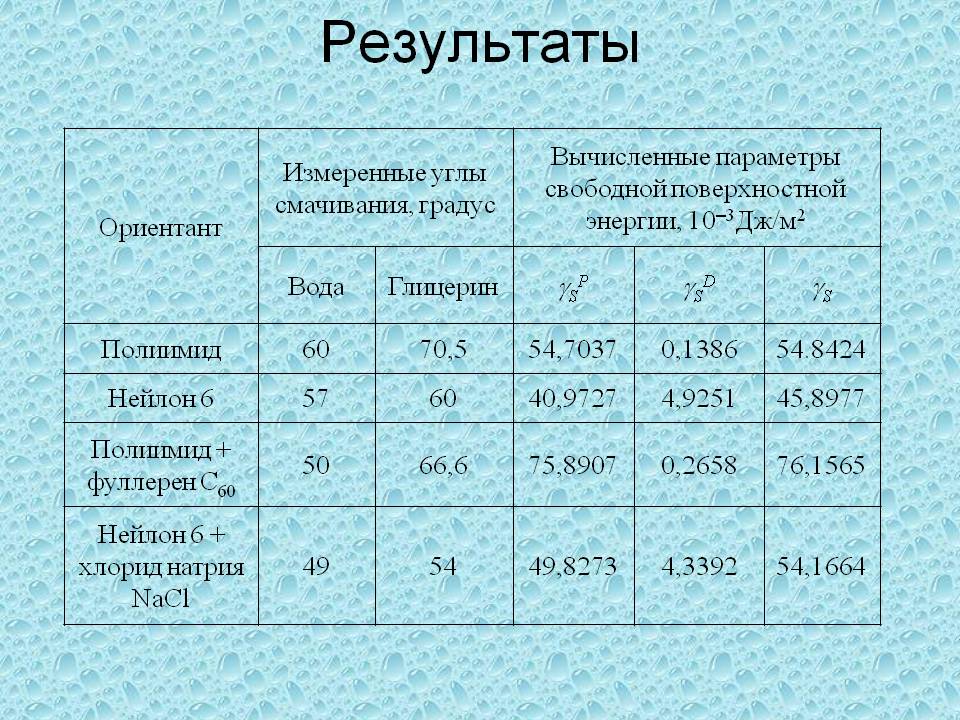 чего????
33
Формулы
34
Система уравнений динамики среды
уравнение непрерывности
-уравнение движения
-уравнение для энергии
35
36
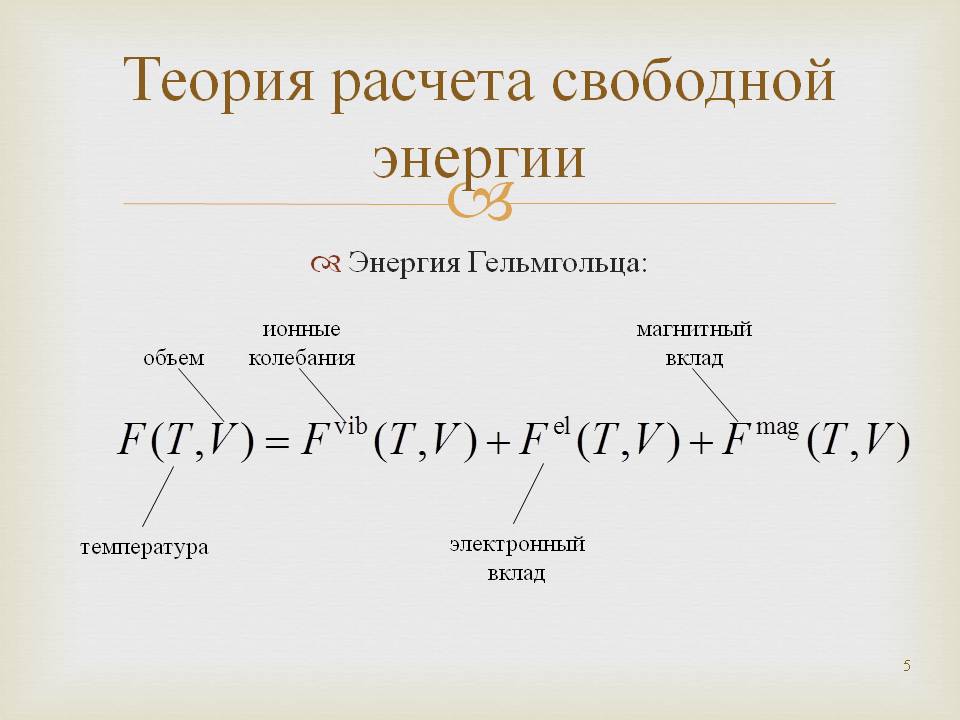 37
Схема экспериментальной установки
38
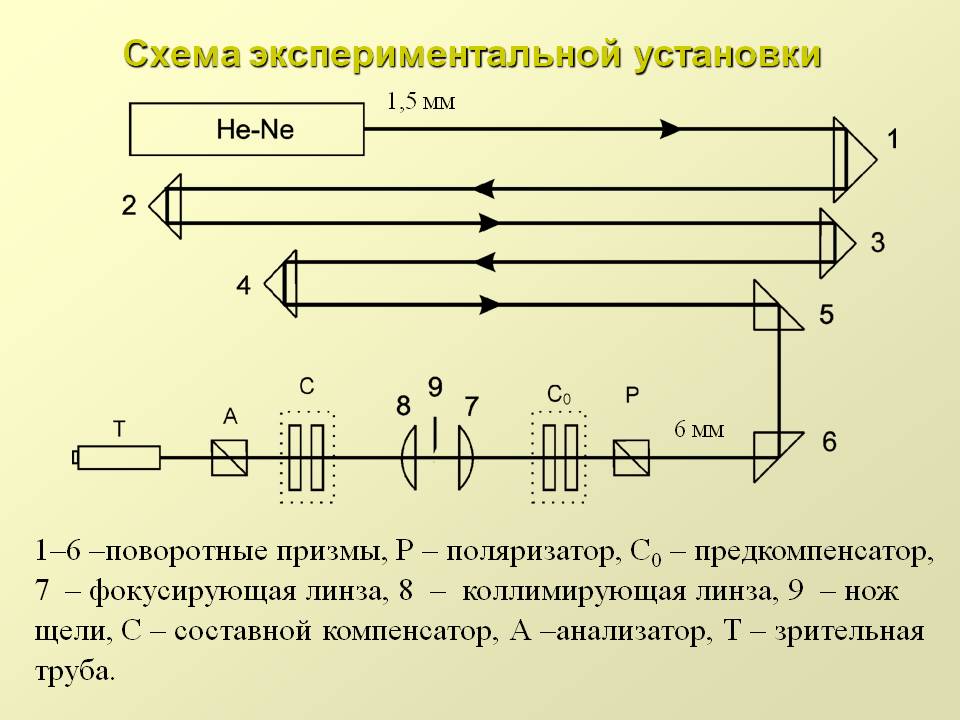 39
Схема экспериментальной установки
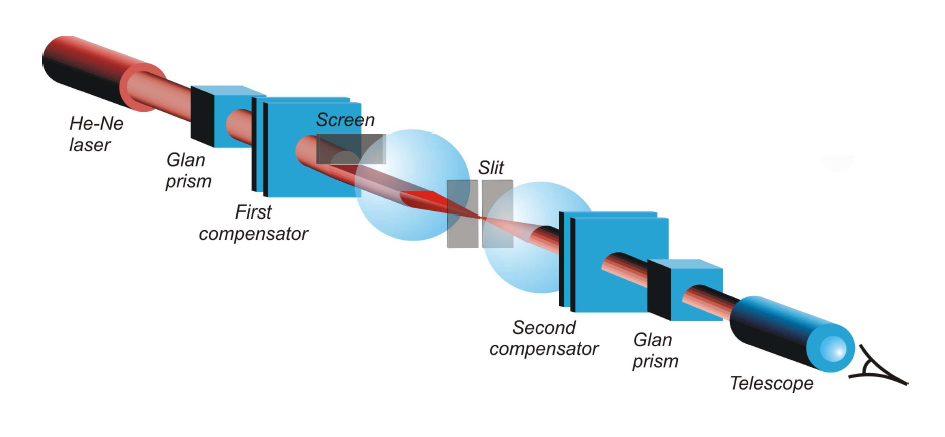 40
Схема экспериментальной установки
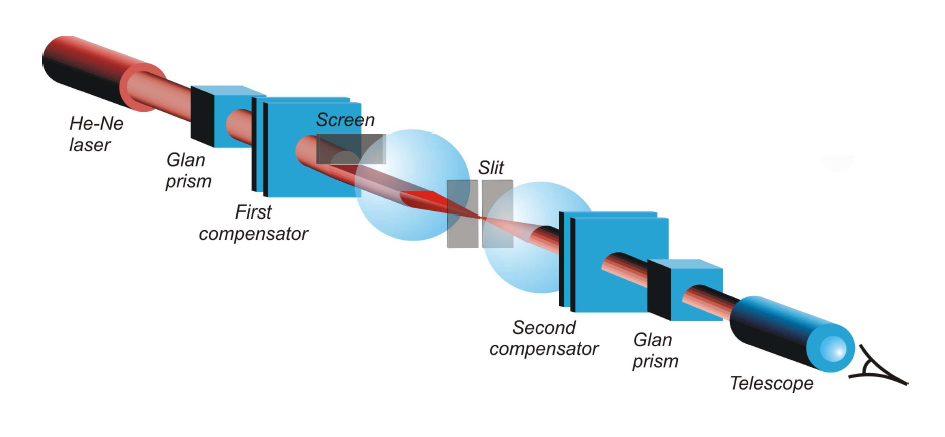 41
Схема экспериментальной установки
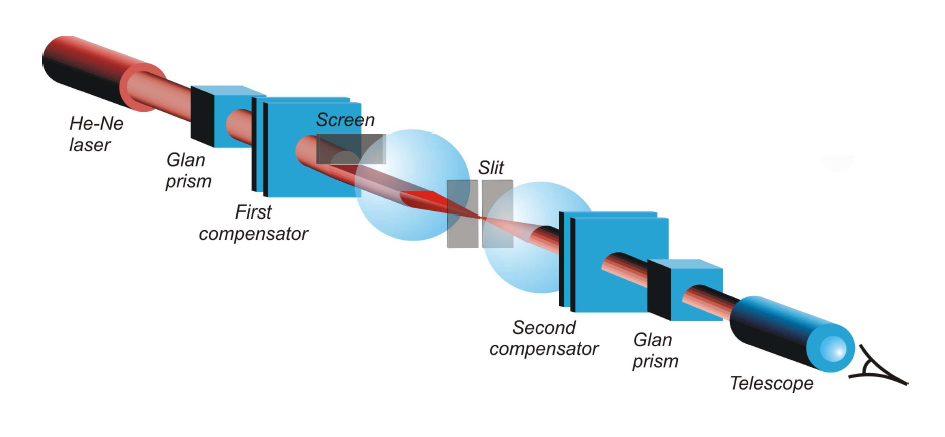 42
Спасибо за внимание!